SEXUALITY
VIDINIA RAMADHANI
(2016031037)
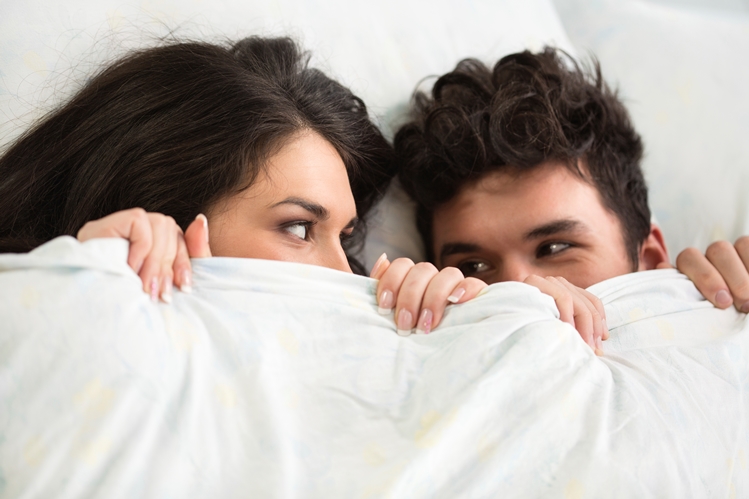 SEXUAL MOTIVATION AND BEHAVIOR
1
The Biology of Sex
Menurut Masters dan Johnson, pola respon seksual manusia terbagi menjadi 4 fase:
Hormones
Estrogens  hormon seks yang mendominasi pada wanita, diproduksi terutama oleh ovarium.


 Androgens  hormon seks yang mendominasi pada pria, diproduksi oleh testis pria dan oleh kelenjar adrenal pada laki-laki dan perempuan.
Sensations, Perceptions, and Cognitions
Pheromones adalah Zat yang dikeluarkan secara alamiah oleh tubuh pada masa subur, dan disebarkan melalui udara untuk menarik lawan jenis dari species yang sama.
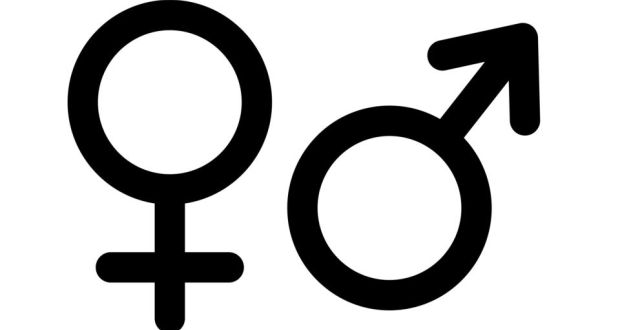 Culture and Sexual Motivation
Sexual script   Pola yang khas berupa gambaran peran seseorang, bagaimana individu harus bertingkah laku secara seksual.
 
	Dua contoh sexual script yang terkenal di U.S
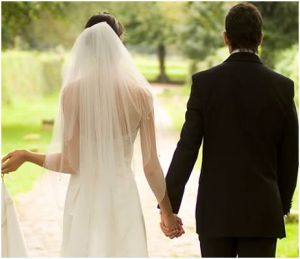 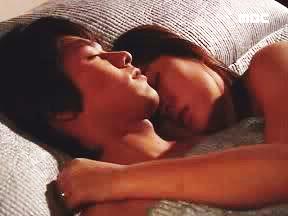 Gender and Sexual Motivation
Double Standart  sebuah anggapan bahwa aktivitas seksual pria yang melebihi batas akan lebih di terima, sedangkan tidak untuk perempuan.
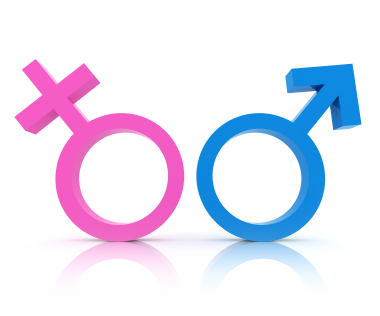 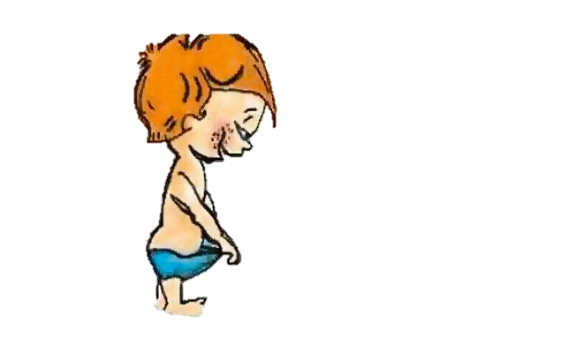 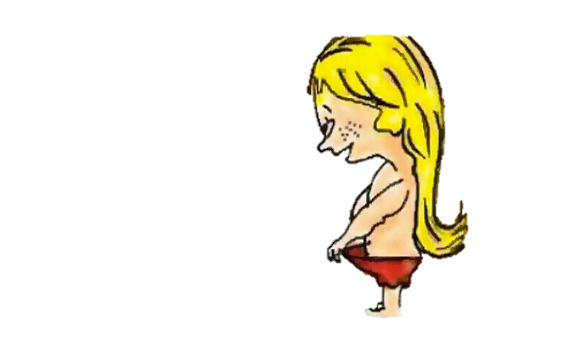 Apakah pria lebih termotivasi dalam melakukan seks dibanding wanita?
Menurut survei American Sexual Partners tahun 1994, sekitar 54% pria memikirkan tentang seks setiap hari atau beberapa kali sehari. Sedangkan wanita memikirkan tentang seks hanya beberapa waktu dalam seminggu atau sebulan. (Michael & others, 1994)
Para peneliti telah mendokumentasikan perbedaan pada homoseksual.(Peplau, 2002, 2003; Peplau, Fingerhut, & Beals, 2004):
Fantasi seksual lesbian lebih personal dan romantis dibandingkan laki-laki gay.
Lesbian memiliki partner yang lebih sedikit dibandingkan laki-laki gay.
Lesbian memiliki sikap kurang permisif tentang seks bebas dan seks di luar hubungan utama dibandingkan laki-laki gay.
Sexual Orientation
Orientasi seksual mengacu pada: 
Ketertarikan oleh seseorang pada sesama jenis kelamin sendiri (orientasi homoseksual).
Ketertarikan oleh seseorang yang berbeda jenis kelamin (orientasi heteroseksual).
 Ketertarikan oleh seseorang dari kedua jenis seks tersebut (orientasi bisexual).
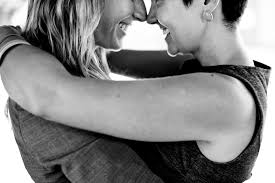 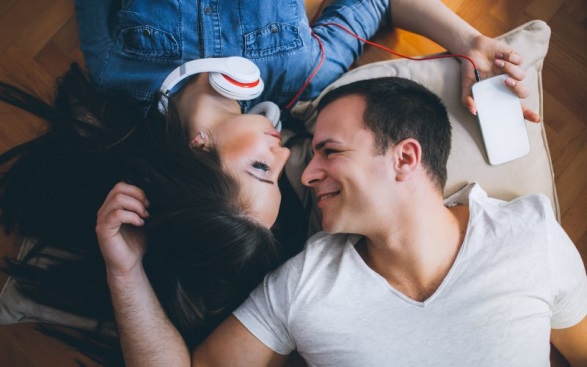 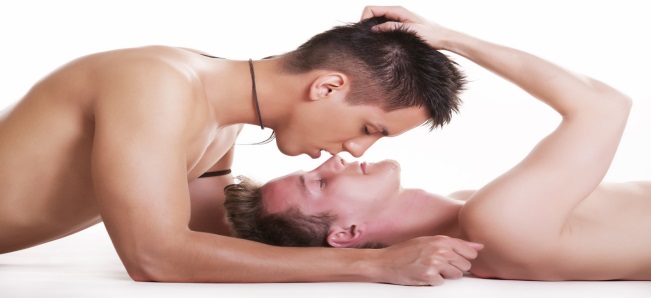 Apa yang menyebabkan orientasi seksual?
Genetic
Hormonal
Cognitive
Environtmental factors
Sexual Patterns in the United States
Survei 1994 mengungkapkan bahwa kehidupan seks Amerika ini lebih konservatif daripada yang ditunjukkan oleh survei sebelumnya. Laki-laki melaporkan pengalaman hubungan seksual pertama mereka terjadi pada 17,4 tahun sementara perempuan melaporkan sekitar pada 16,9 tahun.
2
SEXUALITY AND ADJUSTMENT
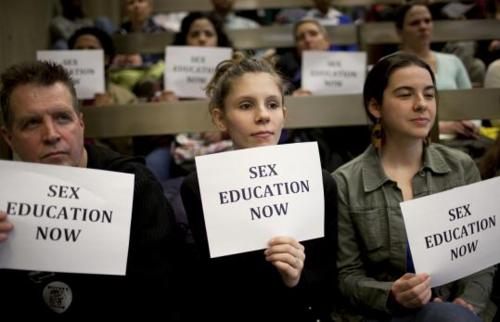 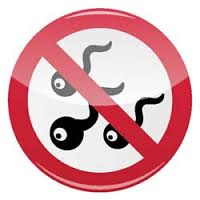 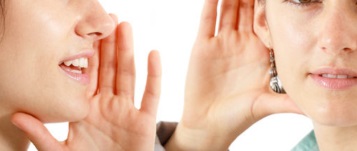 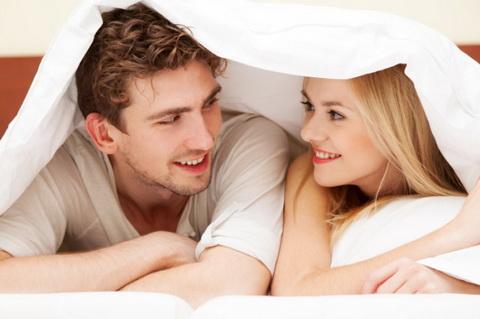 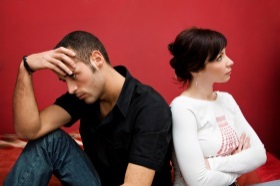 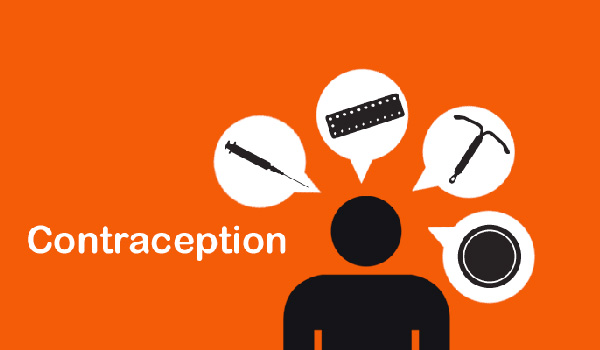 Contraception
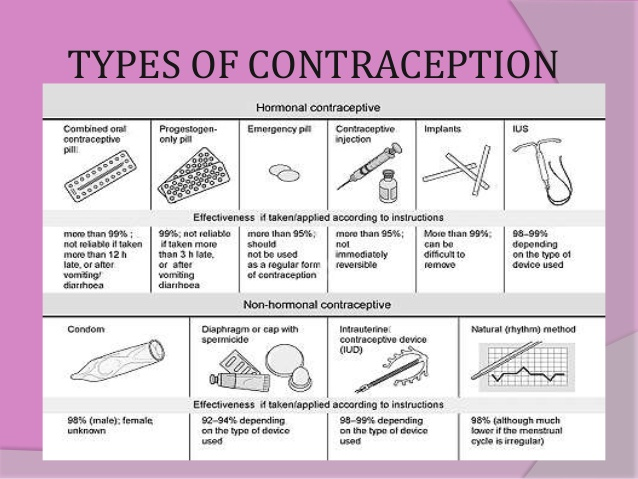 Oral contraptives
Condoms
Diaphagram
Spermicides
IUD
Norplant
Depo-Provera
Orho Evra
Preven and Plan B
Tubal ligation
Vasectomy
Psychosexual Dysfunctions and Disorders
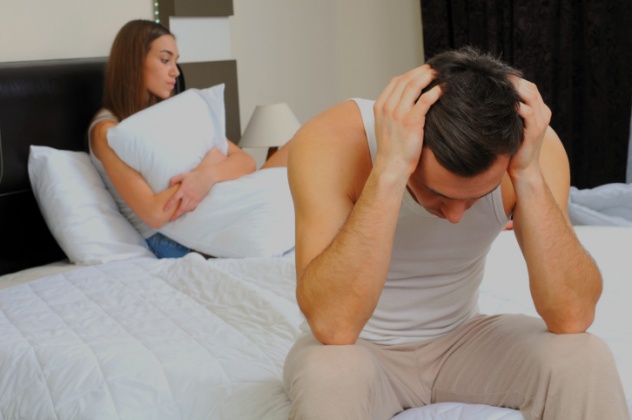 Psychosexual Dysfunction
 Gangguan terhadap fase keinginan dalam berhubungan seks, wanita atau pria menunjukan keinginan yang sangat minim bahkan tidak sama sekali untuk berbuat seks. 
Gangguan terhadap fase rangsangan, pria tidak bisa ber-ereksi.
Gangguan terhadap fase orgasme, wanita atau pria sangat cepat ber-orgasme dalam melakukan hubungan seks atau bahkan tidak sama sekali ber-orgasme.
Treatmen for Psychosexual Dysfunctions
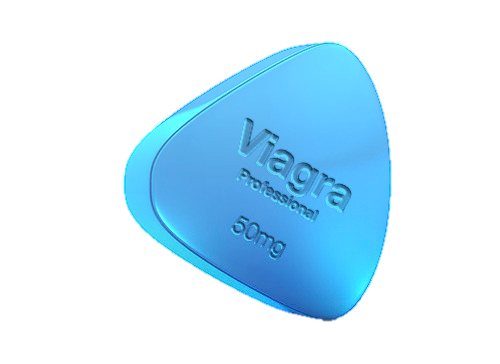 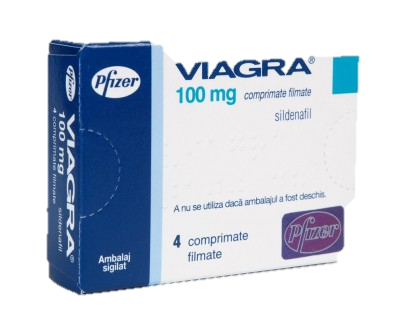 Paraphillas  gangguan pada psychosexual seseorang yang berkaitan dengan kepuasan pada suatu hal yang tidak lazim.
Fetishism
Transvestism
Exhibitionism
Voyeurism
Sadism
Masochism
Pedophilia
Gender Identity Disorder
Transsexualism
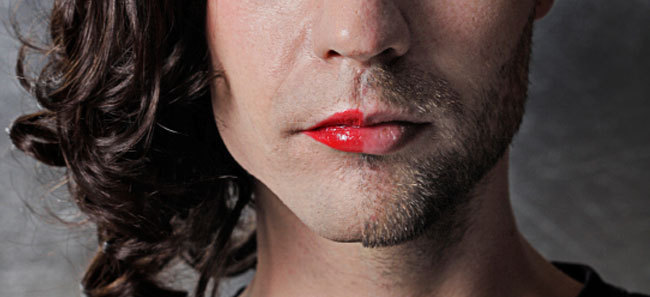 3
SEXUALITY
AND
HARM
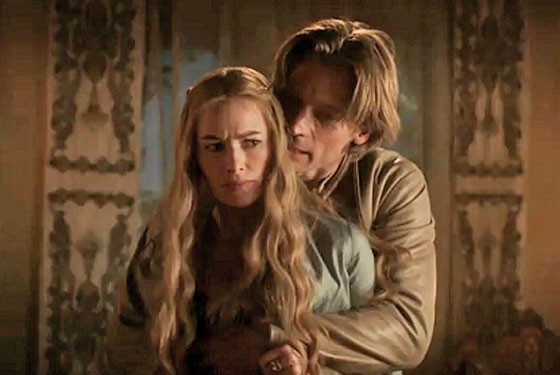 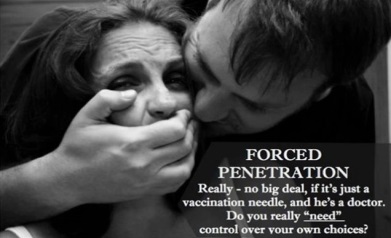 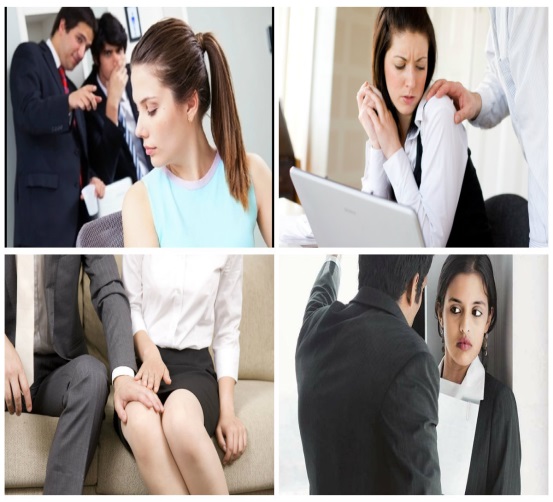 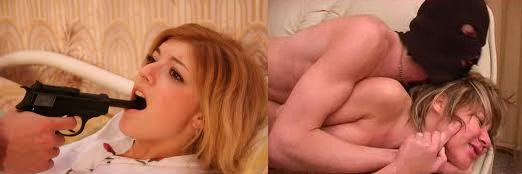 GONORRHEA
SYPHILIS
CHLAMYDIA
GENITAL HERPES
HPV
AIDS
THANK YOU!